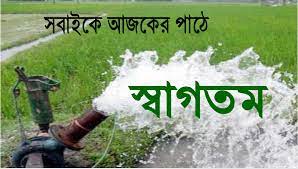 শিক্ষক ও পাঠ পরিচিতি
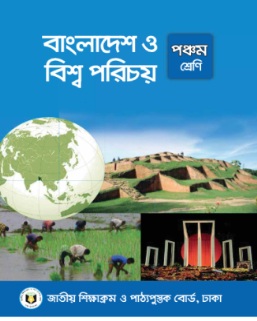 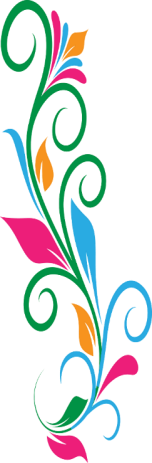 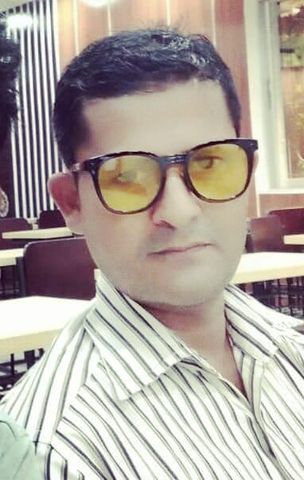 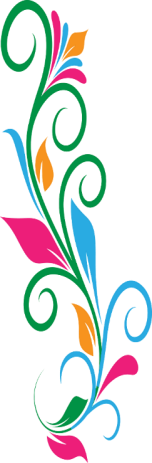 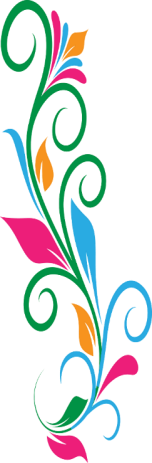 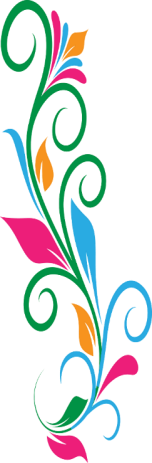 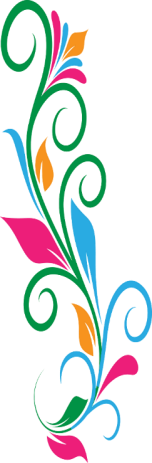 বিষয়ঃ বাংলাদেশ ও বিশ্বপরিচয়
শ্রেণিঃ পঞ্চম
অধ্যায়ঃ  ৩
বাংলাদেশের ঐতিহাসিক স্থান ও নিদর্শন 
পাঠঃ আহসান মঞ্জিল
মোঃ সোয়েল রানা
সহকারী শিক্ষক
বকসা সুন্দরপুর সরকারী প্রাথমিক বিদ্যালয়, রানীশংকৈল , ঠাকুরগাঁও
E-mail-soyelranalp@gmail.com 
মোবাইল-01739023580
এসো আমরা কিছু ছবি দেখি
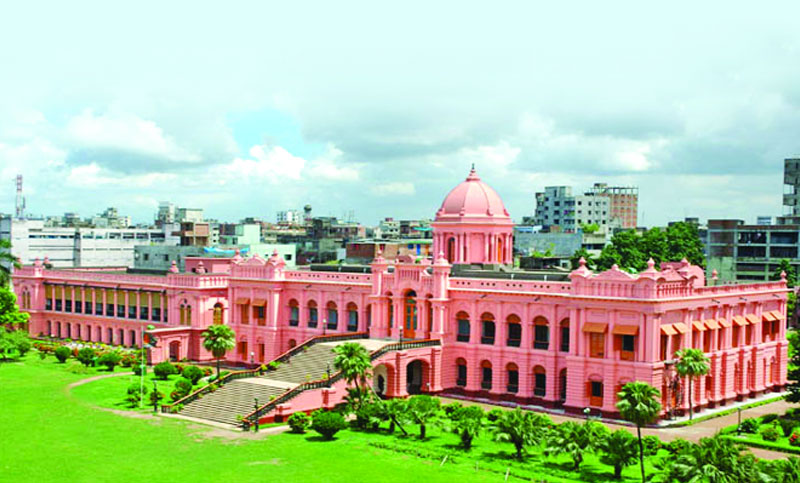 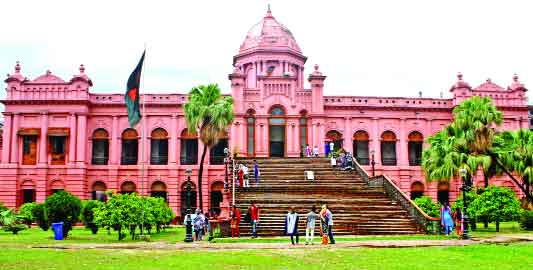 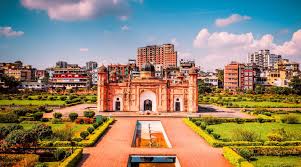 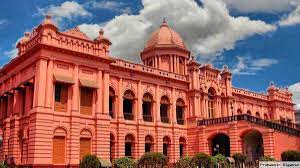 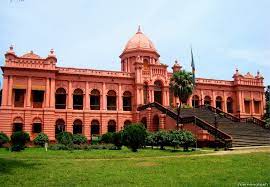 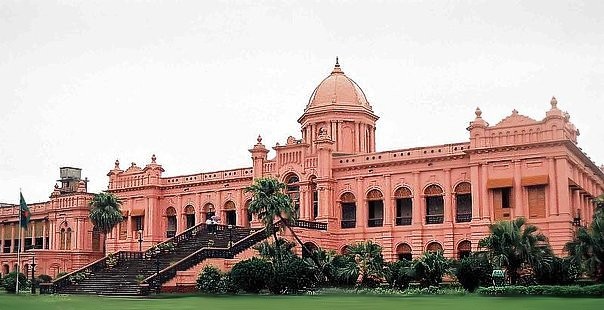 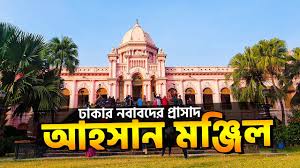 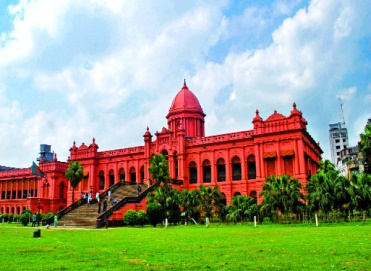 শিখনফল
এই পাঠ শেষে শিক্ষার্থীরা- 

১৫.২.১ বাংলাদেশের কয়েকটি ঐতিহাসিক নিদর্শন ( পাহাড়পুর, মহাস্থানগড়, ময়নামতি, সোনারগাঁ, লালবাগ কেল্লা ও আহসান মঞ্জিল) সম্পর্কে বলতে পারবে। 
১৫.২.২ এসব ঐতিহ্যের সাথে সংশ্লিষ্ট সময় ও যুগ সম্পর্কে বলতে পারবে। 
১৫.২.৩ এসব ঐতিহ্যের প্রতি শ্রদ্ধাশীল হবে। 
১৫.২.৪ ঐতিহাসিক নিদর্শনগূলো সংরক্ষণ করবে।
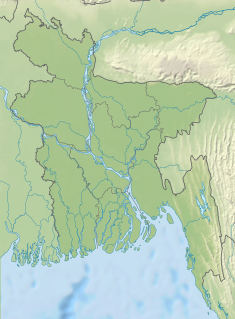 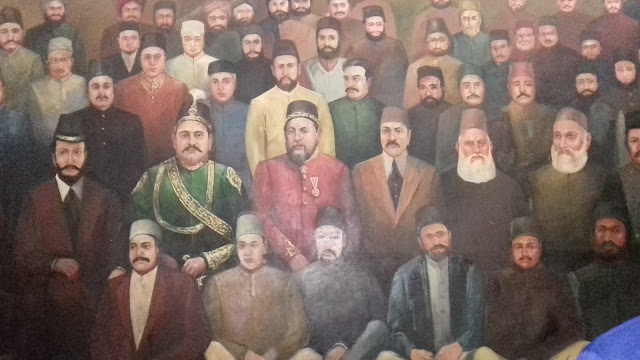 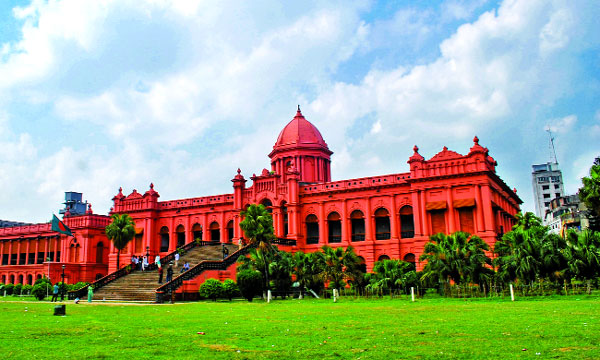 নবাবদের ছবি
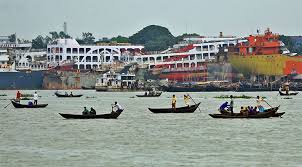 আহসান মন্জিল
বুড়িগঙ্গ নদী
বুড়িগঙ্গা নদীর তীরে নির্মিত আহসান মঞ্জিল ছিল বাংলার নবাবদের রাজপ্রাসাদ।
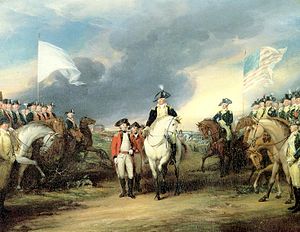 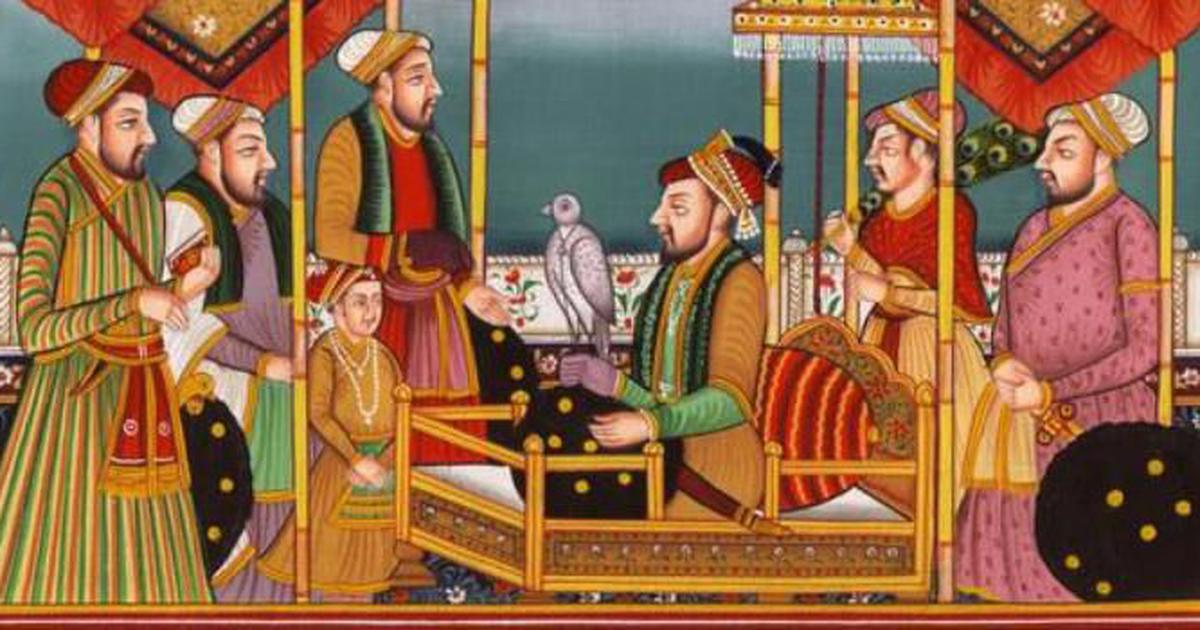 মোঘল আমল
ফরাসি বণিক
মুঘল আমলে বরিশালের জামালপুর পরগনার জমিদার শেখ এনায়েতউল্লাহ এ প্রসাদটি তৈরি করেন। আঠারো শতকে তাঁর পুত্র শেখ মতিউল্লাহ বাণিজ্যিক কেন্দ্র হিসাবে ব্যবহারের উদ্দেশ্যে প্রসাদটি ফরাসি বণিকদের কাছে বিক্রি করে দেন।
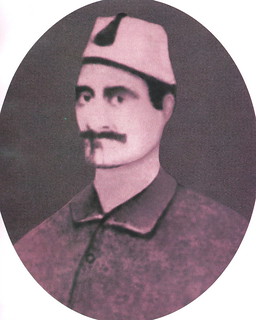 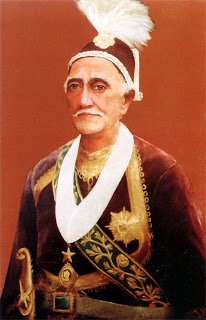 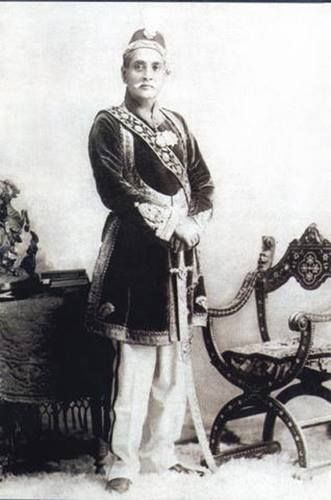 খাজা আহসান উল্লাহ
খাজা আলিমুল্লাহ্‌
খাজা আব্দুল গণি
১৮৩০ সালে খাজা আলিমুল্লাহ্‌ ফরাসিদের নিকট থেকে প্রসাদটি ক্রয় করে এটিকে আবার প্রাসাদে পরিণত করেন। এই প্রসাদকে কেন্দ্র করে খাজা আব্দুল গণি এটিকে প্রধান ভবন নির্মাণ করেন। তিনি তাঁর পুত্র খাজা আহসানউল্লাহর  নামানুসারে ভবনটির নামকরণ করেন আহসান মঞ্জিল ।
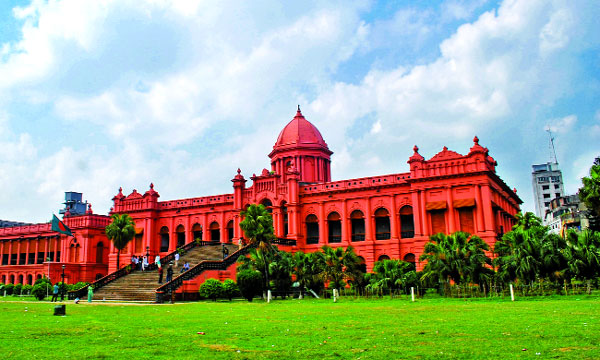 এই প্রাসাদে রয়েছে লম্বা বারান্দা, জলসাঘর, দরবারহল এবং রংমহল।
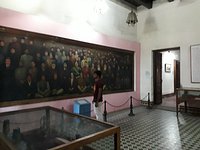 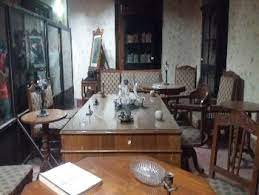 বর্তমানে এটি জাদুঘর হিসাবে ব্যবহৃত হচ্ছে। আহসান মঞ্জিল বাংলাদেশের একটি উল্লেখযোগ্য স্থাপত্য নিদর্শন।
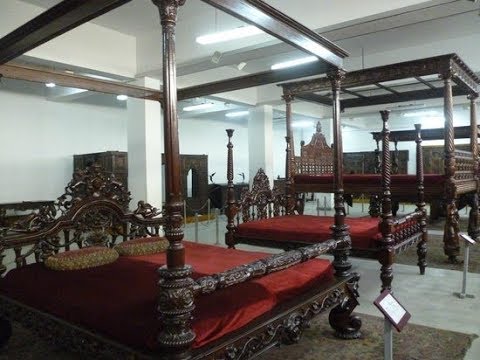 আহসান মঞ্জিলের ভেতরের ছবি
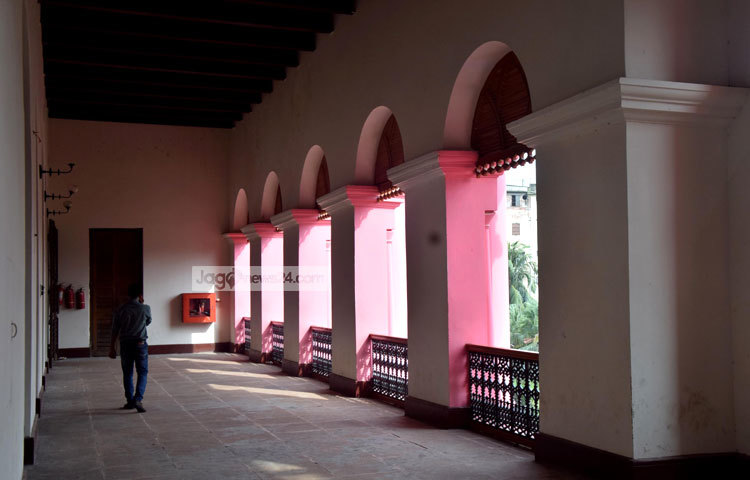 আহসান মঞ্জিলের ভেতরের ছবি
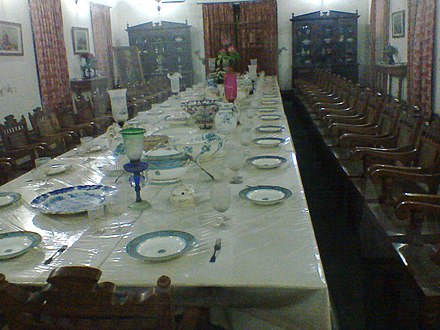 আহসান মঞ্জিলের ভেতরের ছবি(ডাইনিং রুম)
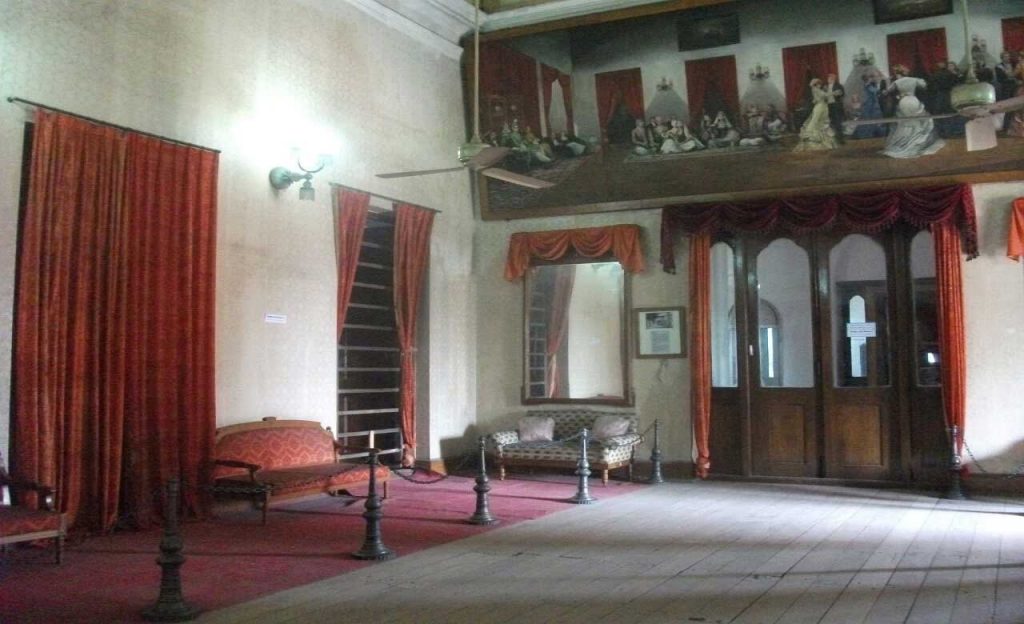 আহসান মঞ্জিলের ভেতরের ছবি
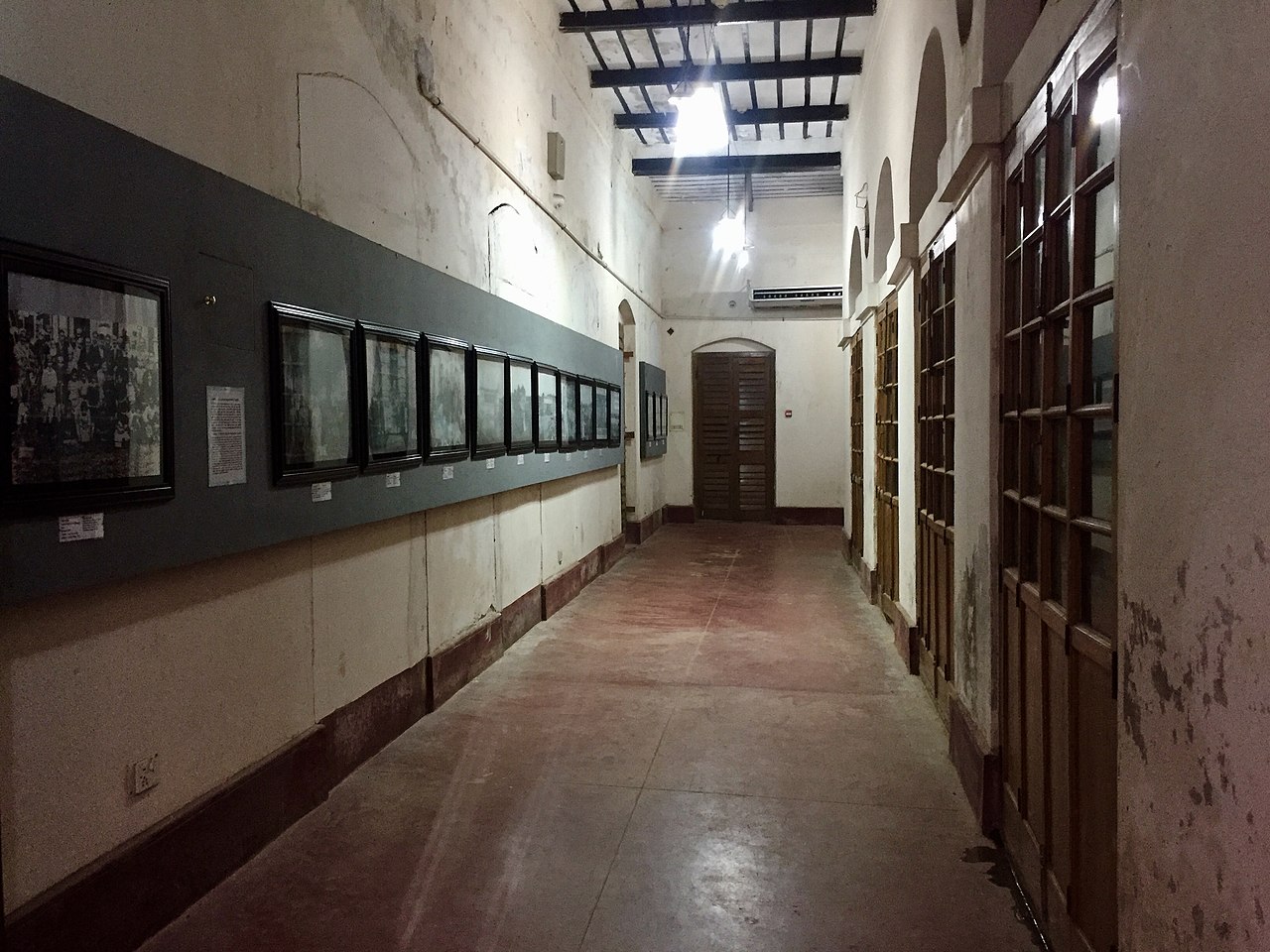 আহসান মঞ্জিলের ভেতরের ছবি
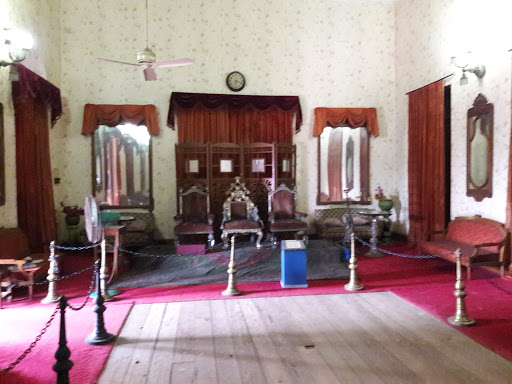 আহসান মঞ্জিলের ভেতরের ছবি
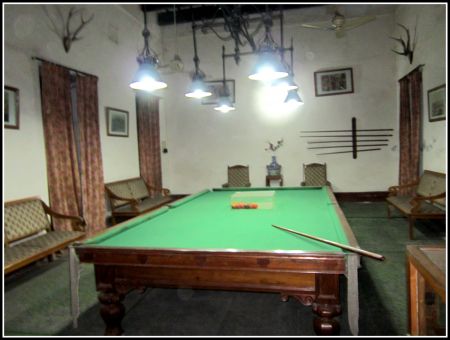 আহসান মঞ্জিলের ভেতরের ছবি
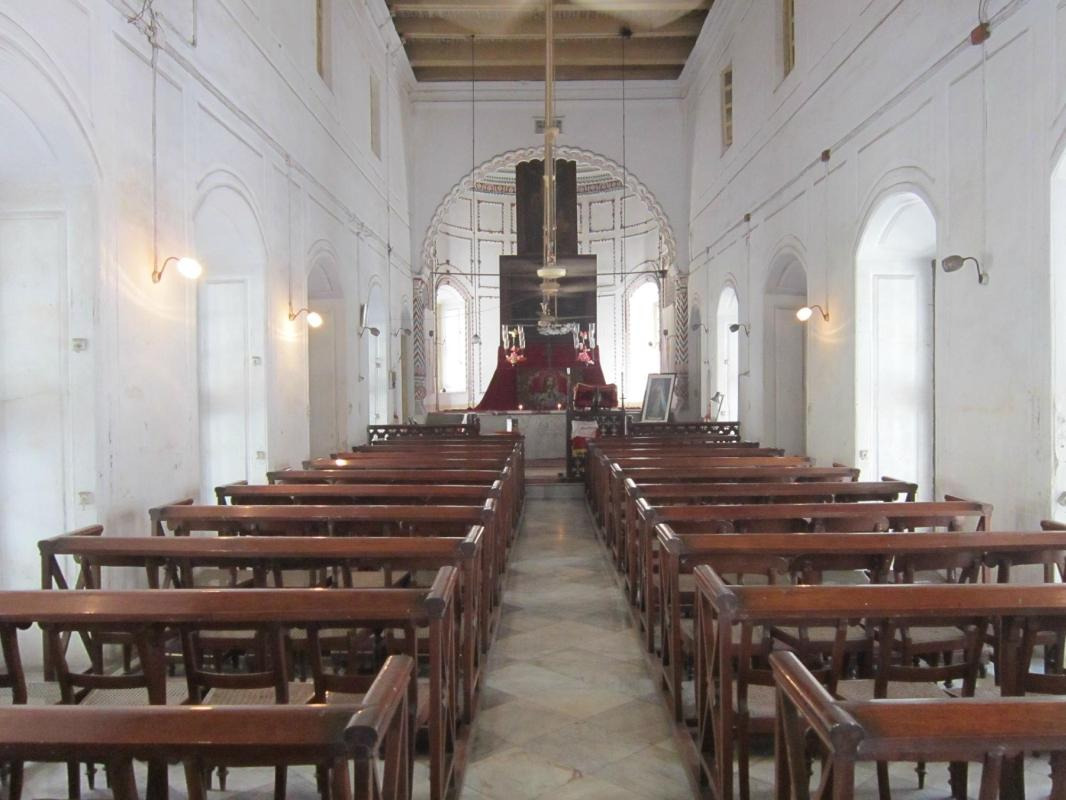 আহসান মঞ্জিলের ভেতরের ছবি
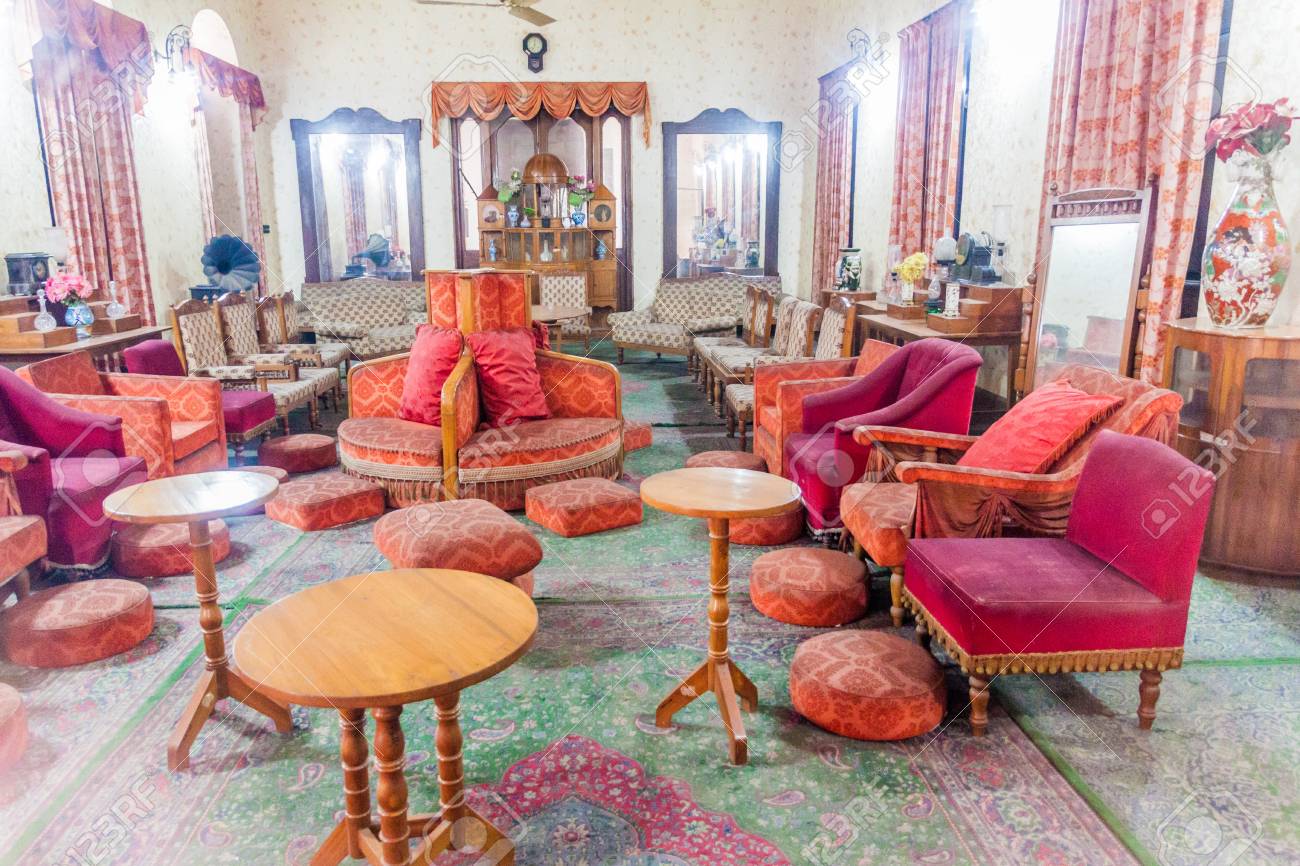 আহসান মঞ্জিলের ভেতরের ছবি
পাঠ্য বইয়ের ২৮-২৯ পৃষ্টা নিরবে পড়
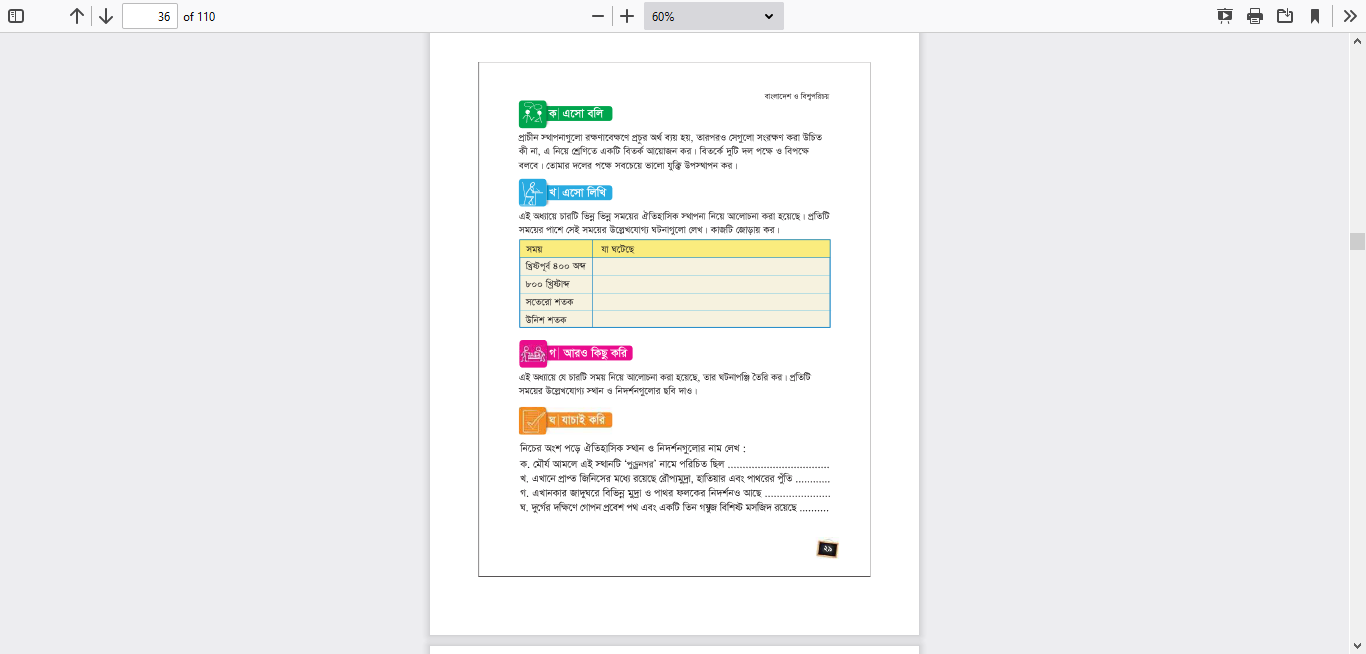 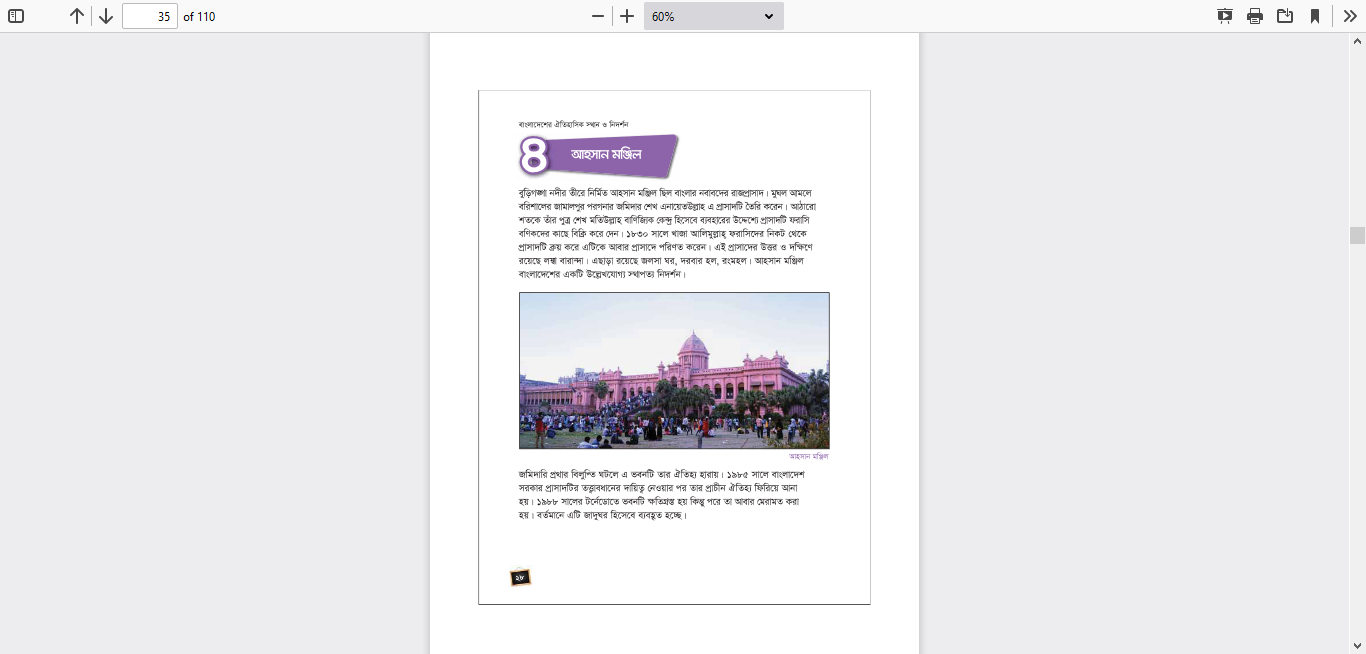 একক কাজ
সঠিক উত্তরে টিক  চিহ্ন দাওঃ
১। আহসান মঞ্জিল কোন আমলের নিদর্শন?
(ক) পাল                     (খ) সেন          (গ) মুঘল                   (ঘ) সুলতানি
২। এ প্রসাদটি কে নির্মাণ করেন?
(ক) শেখ এনায়েতউল্লাহ   (খ) শেখ মতিউল্লাহ (গ) খাজা আলিমুল্লাহ                     (ঘ) শেখ নজবুল্লাহ
৩। কত সালের ঘূর্ণিঝড়ে ভবনটি ক্ষতিগ্রস্থ হয়?
(ক) ১৯৮৭                       (খ) ১৮৮৮         (গ) ১৯৮৯             (ঘ) ১৯৯০
জোড়ায় কাজ
সময়ের পাশে আহসান মঞ্জিলের উল্লেখযোগ্য ঘটনা লিখ।
খাজা আলিমুল্লাহ্‌ ফরাসিদের নিকট থেকে প্রসাদটি ক্রয় করে।
বাংলাদেশ সরকার প্রসাদটি তত্ত্বাবধান 
করে এর  প্রাচীন ঐতিহ্য ফিরিয়ে আনেন।
ভূমিকম্পে ভবনটি ক্ষতিগ্রস্থ হয়।
একক কাজ
নিচের প্রশ্নগুলোর উত্তর বল-
১। আহসান মঞ্জিল কে নির্মাণ করেন?

২। আহসান মঞ্জিলের ভেতরে কী কী আছে?

৩। আহসান মঞ্জিল কীভাবে তার হারানো ঐতিহ্য ফিরে পেয়েছে?
দলীয় কাজ
১। ঐতিহাসিক নিদর্শনগুলো আমাদের সংরক্ষণ  করা উচিত কেন? তা পাঁচটি বাক্যে লিখ।
মূল্যায়ন
শূন্যস্থান পূরণ কর-

১। আহসান মঞ্জিল  _______________ শতকের নিদর্শন। 

২। আহসান মঞ্জিল বাংলার ___________ রাজপ্রাসাদ।

৩। বর্তমানে এটি __________ হিসাবে ব্যবহৃত হচ্ছে।
আঠারো
নবাবদের
জাদুঘর
বাড়ির কাজ
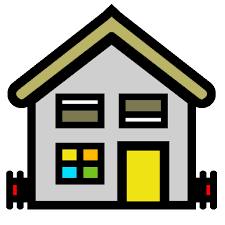 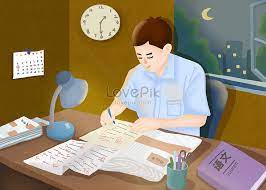 ঐতিহাসিক নিদর্শন পরিদর্শনের পাঁচটি কারণ লেখ।
দেখা হবে পরবর্তী পাঠে।
সাথে থাকার জন্য সবাইকে ধন্যবাদ
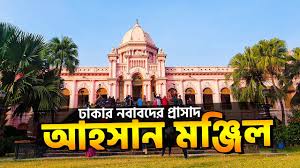